Figure 1 Agarose gel of enterobacterial repetitive intergenic consensus polymerase chain reaction patterns from ...
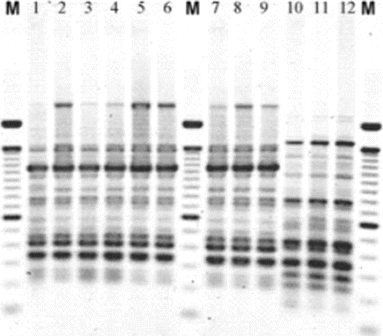 Clin Infect Dis, Volume 49, Issue 4, 15 August 2009, Pages 491–497, https://doi.org/10.1086/600883
The content of this slide may be subject to copyright: please see the slide notes for details.
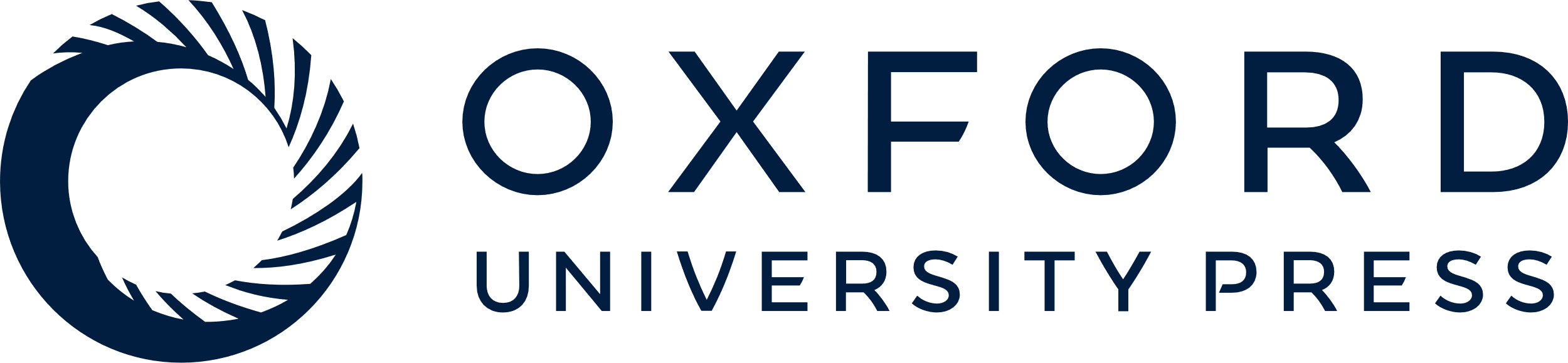 [Speaker Notes: Figure 1 Agarose gel of enterobacterial repetitive intergenic consensus polymerase chain reaction patterns from Escherichia coli. Lanes marked M contain a molecular weight marker. Lanes 1–9, isolates from 1 individual; lanes 10–12, isolates from a different woman.


Unless provided in the caption above, the following copyright applies to the content of this slide: © 2009 by the Infectious Diseases Society of America]
Figure 2 Dendogram showing grouping of isolates according to similarity in banding pattern of samples from 5 women ...
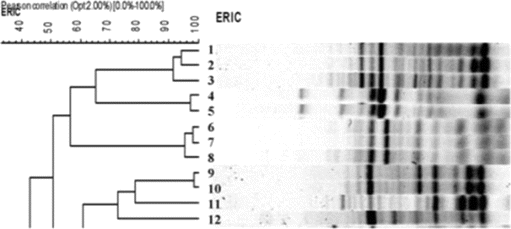 Clin Infect Dis, Volume 49, Issue 4, 15 August 2009, Pages 491–497, https://doi.org/10.1086/600883
The content of this slide may be subject to copyright: please see the slide notes for details.
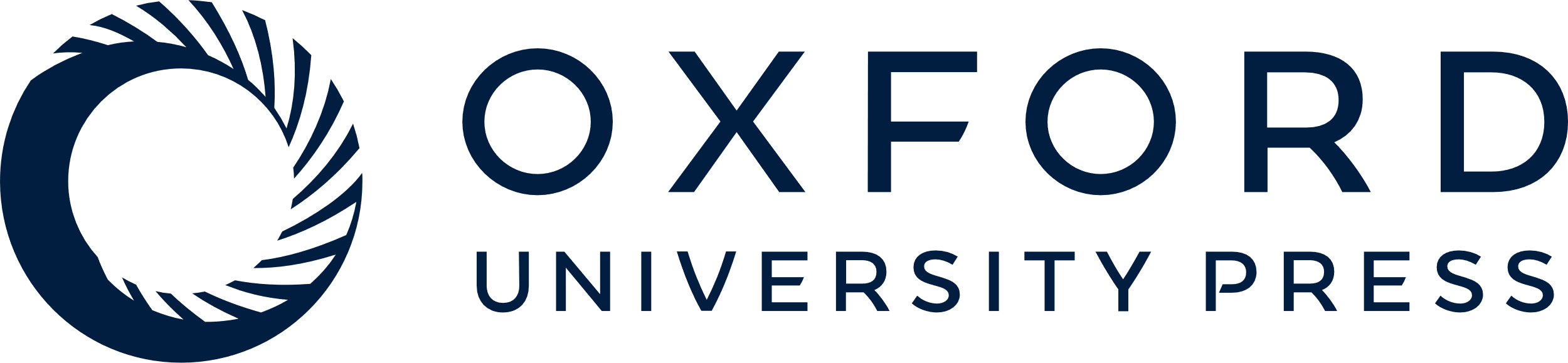 [Speaker Notes: Figure 2 Dendogram showing grouping of isolates according to similarity in banding pattern of samples from 5 women using the unweighted pair group method with arithmetic averages of BioNumerics software. Lanes 1–3, samples from person 1; lane 4, sample from person 2; lane 5, sample from person 3; lanes 6–8, samples from person 4; lanes 9–12, samples from the fifth person. ERIC, enterobacterial repetitive intergenic consensus sequence.


Unless provided in the caption above, the following copyright applies to the content of this slide: © 2009 by the Infectious Diseases Society of America]
Table 1 Escherichia coli Bacteriuria, Strain Carriage, and Recurrent Infection among Diabetic Women with Asymptomatic ...
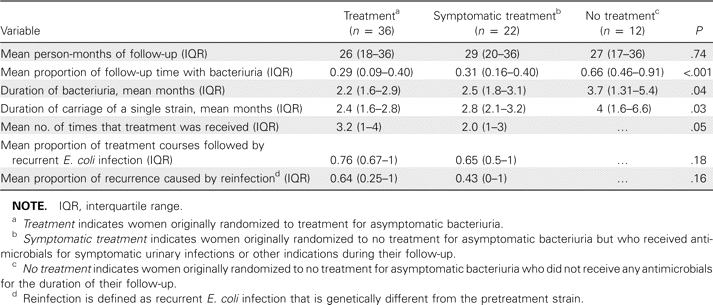 Clin Infect Dis, Volume 49, Issue 4, 15 August 2009, Pages 491–497, https://doi.org/10.1086/600883
The content of this slide may be subject to copyright: please see the slide notes for details.
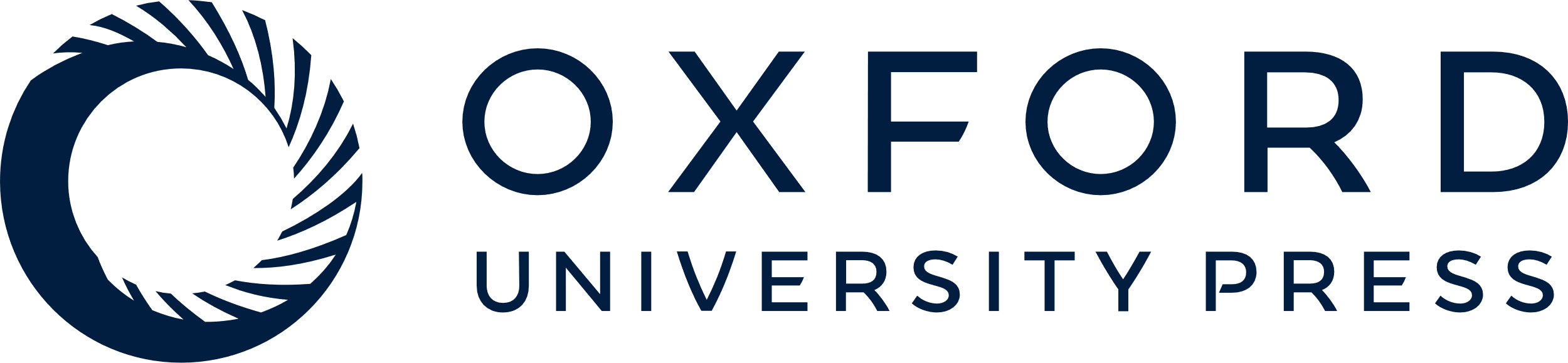 [Speaker Notes: Table 1 Escherichia coli Bacteriuria, Strain Carriage, and Recurrent Infection among Diabetic Women with Asymptomatic Bacteriuria by Treatment Received


Unless provided in the caption above, the following copyright applies to the content of this slide: © 2009 by the Infectious Diseases Society of America]
Table 2 Comparison of the Frequency of Escherichia coli Virulence Genes Seen in Diabetic Women with Asymptomatic ...
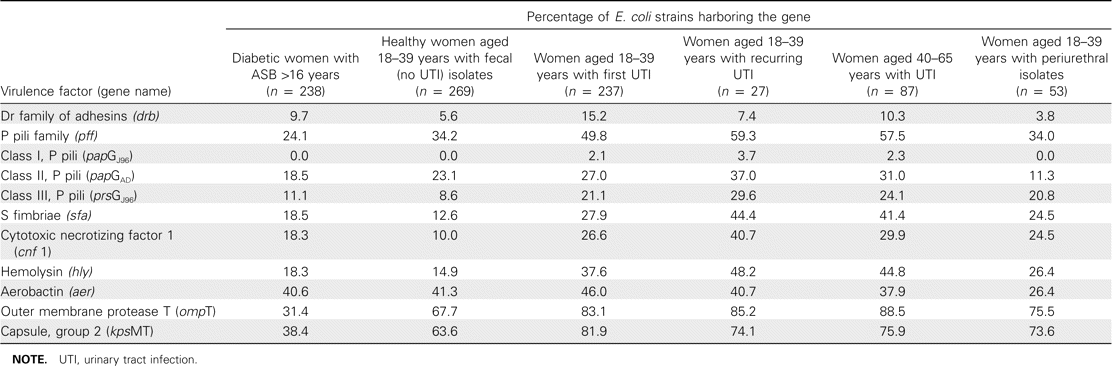 Clin Infect Dis, Volume 49, Issue 4, 15 August 2009, Pages 491–497, https://doi.org/10.1086/600883
The content of this slide may be subject to copyright: please see the slide notes for details.
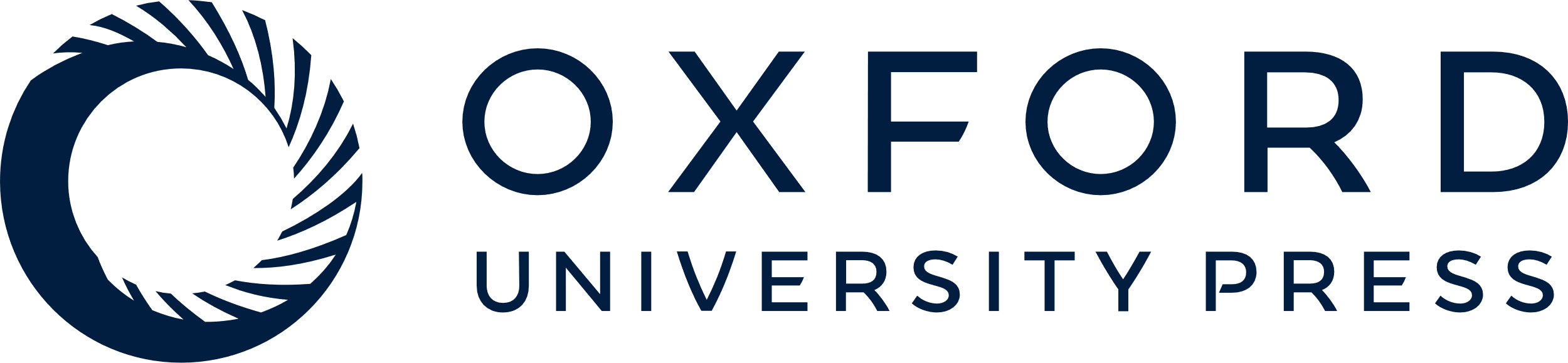 [Speaker Notes: Table 2 Comparison of the Frequency of Escherichia coli Virulence Genes Seen in Diabetic Women with Asymptomatic Bacteriuria with E. coli Isolates from Various Other Collections


Unless provided in the caption above, the following copyright applies to the content of this slide: © 2009 by the Infectious Diseases Society of America]